DG Health and Food Safety (DG SANTE)Health and food audits and analysis
DG SANTE Directorate F
AMR related work

AMRFV Hands-on training – 21 & 22 October 2024, Warsaw

Iwona Decewicz, SANTE F, unit F5, auditor/project leader: 
ECDC/DG SANTE AMR One Health joint country visits
WHO is SANTE F?
SANTE F: Part of DG SANTE (Ireland)
2024 July-December: Work Programme now published
89785009-d5e6-45ad-b92c-b58f57e3685b_en (europa.eu)

Health and food audits and analysis:
Unit F5: Health Protection
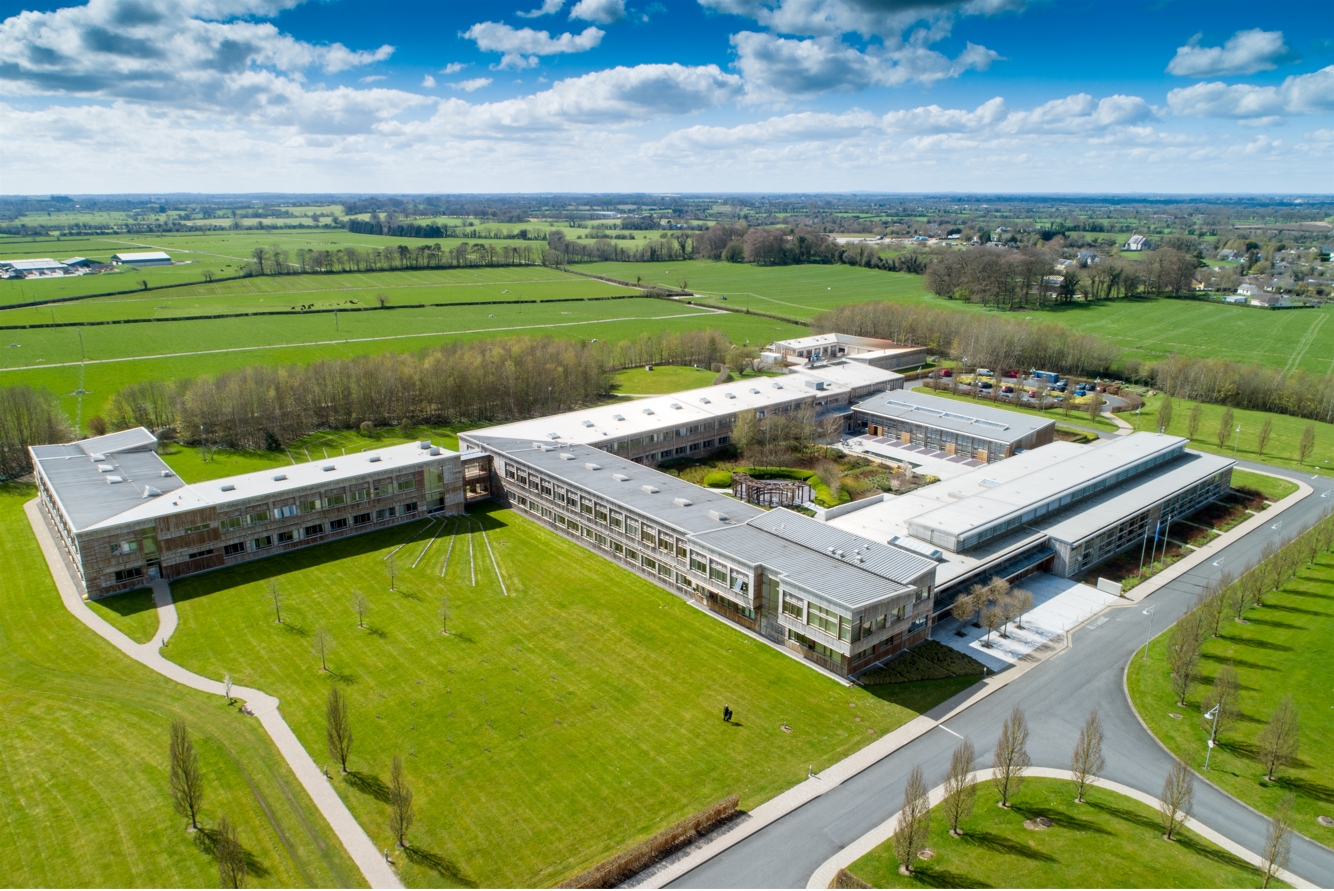 2
F5 AMR work streams (previous)
Fact finding missions on prudent use of antimicrobials in animals 
(2016, 2019) – 2 overview reports

Overview report on non-EU 
Countries Policies
and  measures
(2017)


Review of National Action Plans (2022) – overview report    (One Health perspective)



All reports published on Food Audits and Analysis | Food Safety (europa.eu)
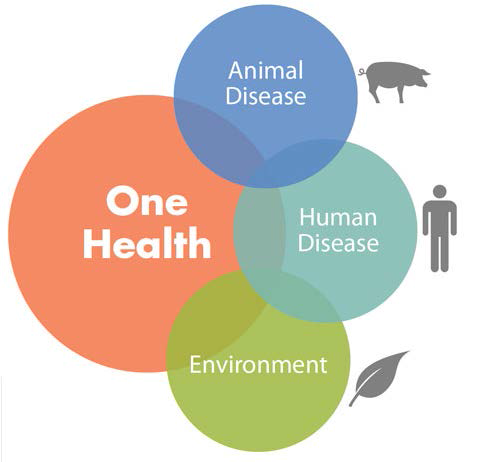 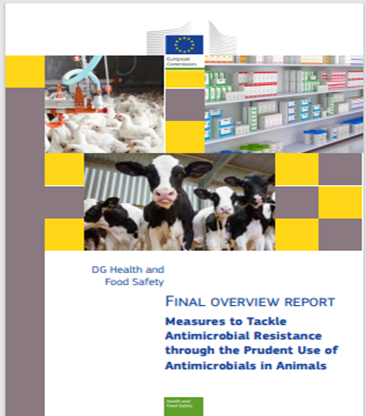 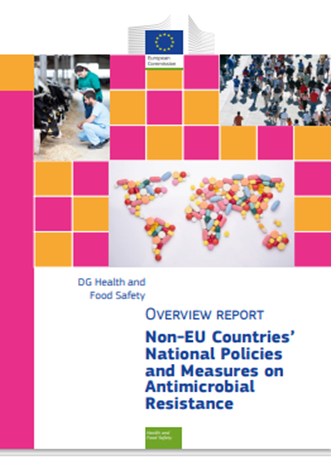 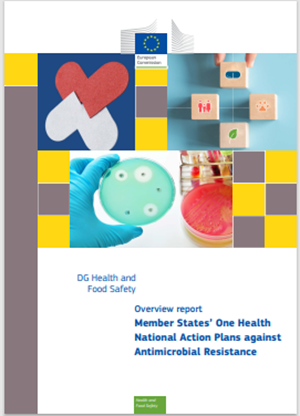 3
F5 AMR work streams  (current)
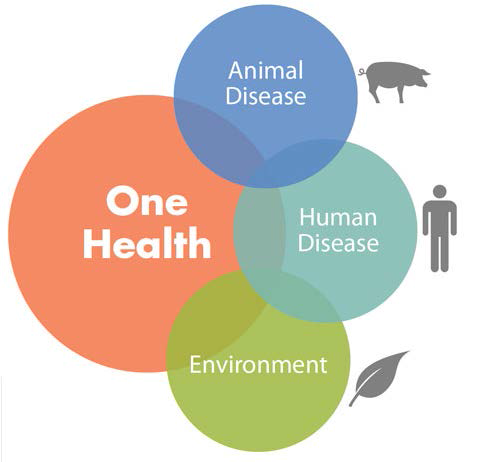 One Health country visits with ECDC (Member States) and ECDC and EFSA (Western Balkans)

Audits: monitoring of AMR in certain foods of animal origin and food-producing animals

Audits: controls on Veterinary Medicinal Products (scope limited to AMR related issues in veterinary settings)
4
AMR One Health Joint Country Visits
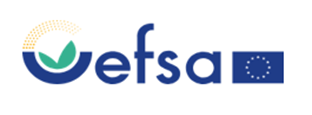 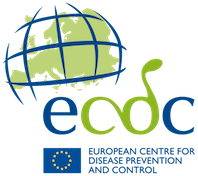 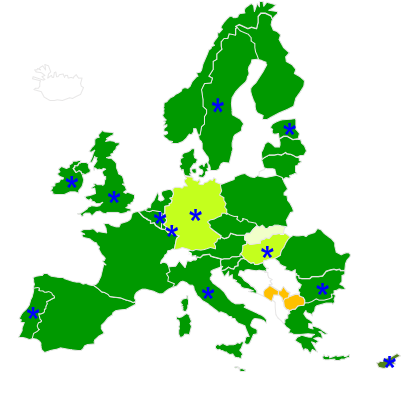 Objective: to support the development and/or review of national AMR strategies
Developed from:  
ECDC country visits (large coverage in EU)
SANTE  prudent use fact-finding missions (but 
	more ‘strategy orientated’)
environmental aspects also covered
SANTE F & ECDC joint visits since 2017
In EU: carried out on invitation only.
Team composition: ECDC & SANTE F 
representatives supported by National Experts
9 Member States visited so far 
New, since 2023 and ongoing: 3 EU- candidate countries with ECDC, ECDC contractor, EFSA and National Experts
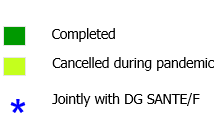 5
Audits: AMR monitoring
Monitoring of AMR in certain foods of animal origin and food-producing animals

 Requirements of Commission Implementing Decision (EU) 2020/1729
In collaboration with EFSA regarding reported data.

2023: Ireland, Portugal, Malta and Croatia
2024: The Netherlands, Poland and Greece (some focus on larger importers )
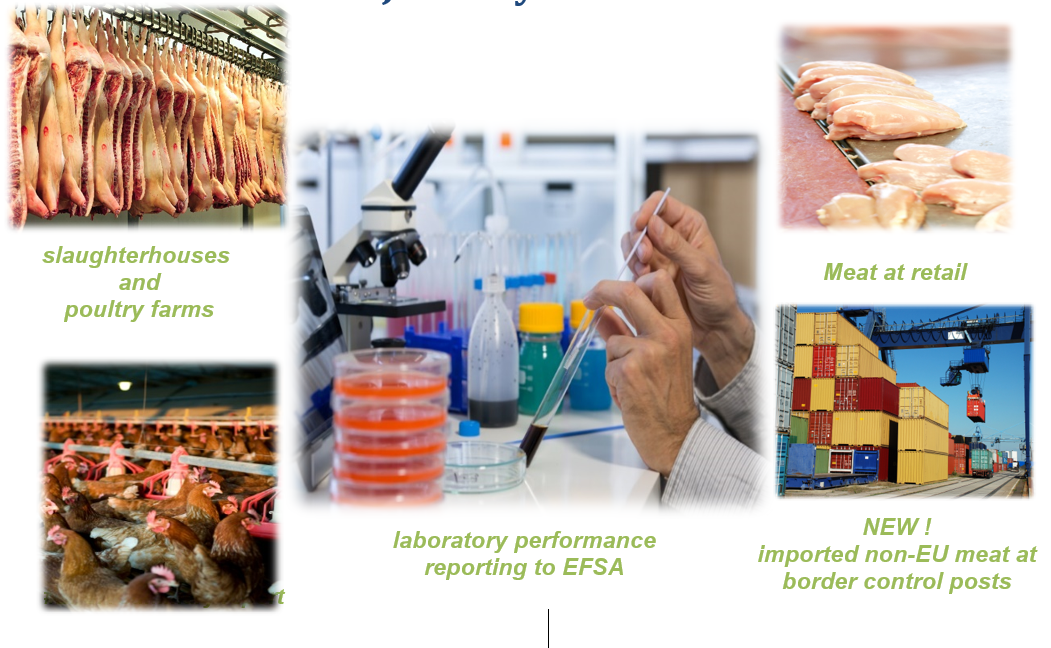 Some challenges regarding representativeness of samples, e.g. late start in implementation of plans, sampling at BCPs
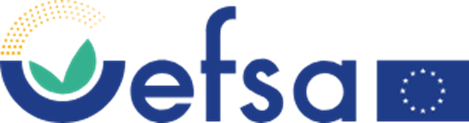 6
Audits: Regulation (EU) No 2019/6 on Veterinary Medicinal Products – focus on AMR
Objective: to assess official controls on certain provisions concerning antimicrobials (AM)

Focusing on aspects of which have an impact on AMR. For instance:
-  use of AM for prophylaxis/metaphylaxis only under certain conditions
- no use of AM for growth promotion or to compensate for poor hygiene
- no use of AM in the reserve list
- record keeping requirements

2023: Denmark and Poland (link to the report)
https://ec.europa.eu/food/audits-analysis/audit-report/details/4754
2024: The Netherlands, Poland and Italy
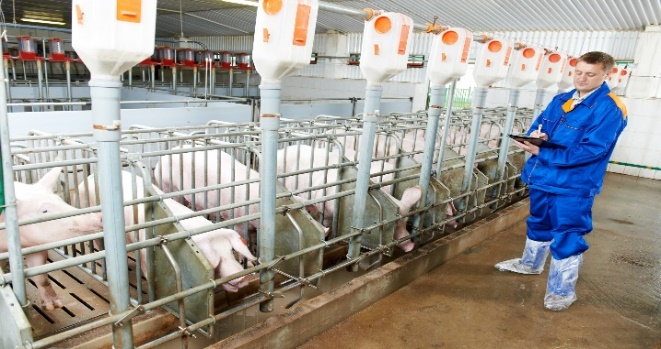 7
Thank you!
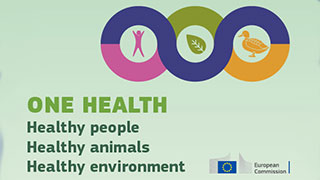 Health and Food Safety audits video:
https://audiovisual.ec.europa.eu/en/video/I-131693
8